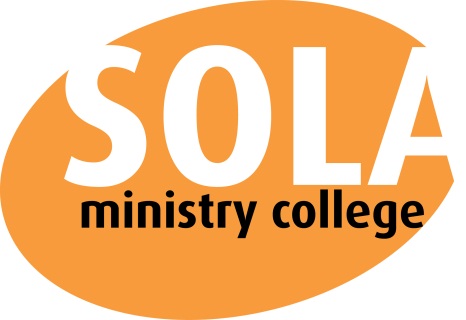 Certificate IV in Christian 
Ministry and Theology
(30772QLD)
partnering with churches in developing 
and equipping believers for mission and ministry
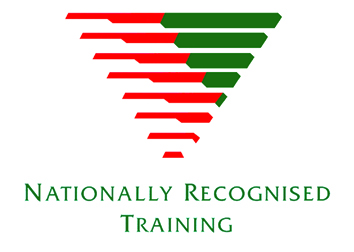 2013 - Term 1
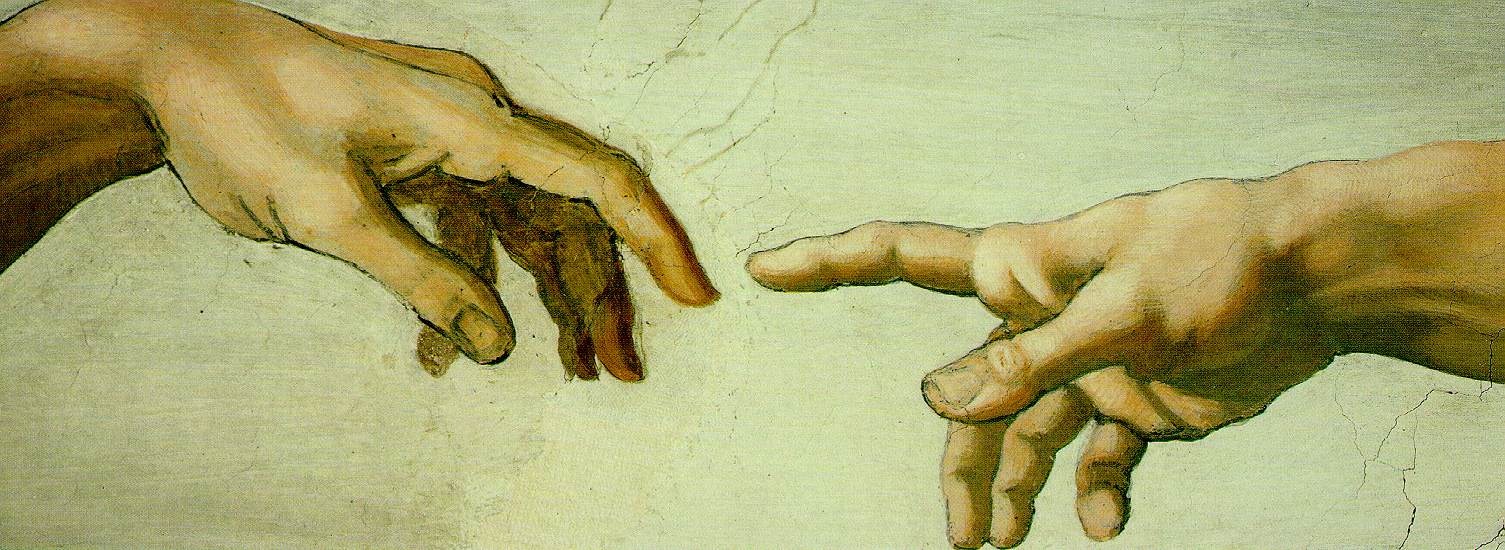 Introduction to Theology	1.00pm Tuesdays 
8 weeks, classes commence 12 Feb	Dr Bill Berends

Critical Knowledge	Online Course
Tutorial held 7pm, 19 February	Dr Phillip Scheepers

A Taste of Israel (Non-Cert IV unit)	7.00pm Tuesdays
4 weeks, classes commence 26 Feb 	Alvin Johnson
Sola Ministry College is a part of 
the Australian College of Ministries 
(ACOM) training network - RTO #90965
for further information and enrolment details, contact SOLA:
info@solamc.org or 5244 3952
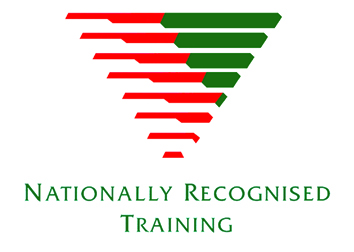